Leadership Email
Announce the wellbeing program to your employees
Start with the content on the next page, then customize it to fit your company values, tone and branding.
Announce the company is starting a wellbeing program including: 
Wellbeing program name
Start date  
Emphasize that this program has been customized to your population
Highlight workplace wellbeing benefits to employees 
Remind employees of the importance of investing in their own health
Encourage them to become a part of this program 
Conclude letting them know more details will be sent shortly and that you welcome feedback
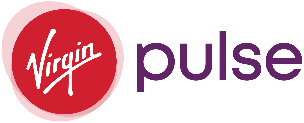 Virgin Pulse © 2022 – Leadership Messaging
Subject:
Join Our Wellbeing Movement
Email Content:
I am happy to announce that we’re launching the [company name] wellbeing program, powered by Virgin Pulse, on [date]. Our wellbeing program is uniquely designed to fit the needs and goals of our entire population. I believe that we will all benefit from putting a stronger focus on our physical, emotional, financial and mental wellbeing.
The World Health Organization lists the following as just a few of the workplace wellbeing benefits:
•       Enhanced self-esteem
•       Reduced stress
•       Improved morale
•       Increased job satisfaction
•       Improved health
•       Improved sense of wellbeing
Imagine the benefits if you carved out time every day to focus on your personal wellbeing goals. This engaging, highly personalized program makes it easy to do just that—and it’s exactly what we want you to do. What’s more? We’ll reward you for it.
I look forward to providing you with updates on my own progress in this program. I also cannot wait to see the successes each of you has throughout your personal wellbeing journey. Whether your successes come easily or with great effort, and whether you achieve them on your own or rally the support of friends, family or coworkers, you’ll have something to celebrate. Get ready to join the movement for better health and wellbeing across our organization—one healthy habit at a time.
You’ll be receiving more information on our program shortly. As always,I welcome and encourage feedback as we begin this program together!

Yours in Health,
Virgin Pulse © 2022 – Leadership Messaging